Physmath
7: Units
Learning outcomes
Level 4
 Recall ten different units

Level 5
 Give an example of quantities with more than one possible unit

Level 6
 Relate the choice of unit to the size of the number
Match the blue words to the green words!
Temperature
Metres
Decibels
Force
Newtons
Time
Minutes
Area
Kilograms
Volume
Amps
Distance
Degrees celcius
Metres squared
Noise Level
Mass
Centimetres cubed
Current
Kilometres per hour
Speed
Distance
Metres
Noise Level
Decibels
Mass
Kilograms
Current
Amps
Speed
Kilometres per hour
Temperature
Degrees celcius
Newtons
Force
Minutes
Time
Metres squared
Area
Centimetres cubed
Volume
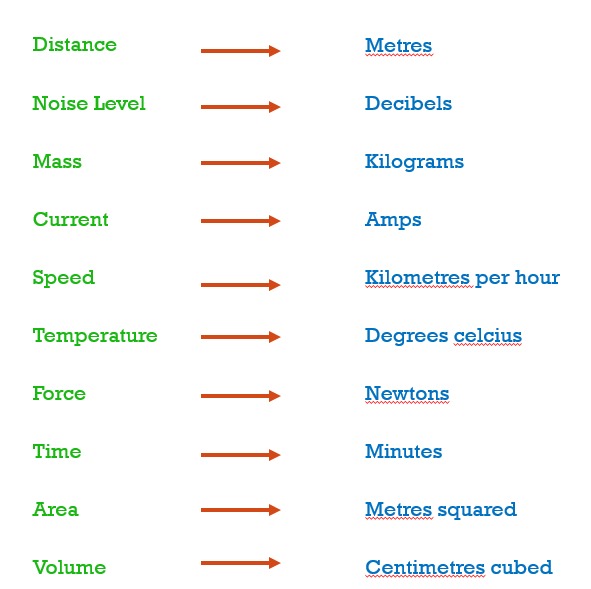 What’s the difference between the words in green and the words in blue?
The green words are physical quantities and the blue words are the units of the quantities
More than one unit
A student says that kilometers per hour is the only legit unit for speed.

Do you agree? 

Why or why not?
4
5
What other units can you think of?
Speed
Kilometres per hour
What other units can you think of?
Metres per second
Metres per minute
Speed
Kilometres per hour
Miles per hour
Lightyears per millenia
Can you think of more units for each green physical quantity?

Add as many as you can to your notes
Distance
Metres
Mass
Kilograms
Speed
Kilometres per hour
Temperature
Degrees celcius
Minutes
Time
Metres squared
Area
Centimetres cubed
Volume
Why do we use different units?
Take a small piece of paper

In pairs, brainstorm the reasons why people use different units and write your reason on the piece of paper

Scrunch it up

Throw it in your teacher’s hat!
Why do we use different units?
We do this to make numbers easier to use!

How long is the school day?

1 minute: Think, pair, share
Length of school day
You probably chose hours! Why did you do this?
The school day is around 6 hours

How many minutes is this?

How many seconds is this?

How many weeks is this?
How many years is this?
How many centuries is this?
4
5
6
6
Extension
If a car is travelling along Al Shamal at 80 km/hr, what is it’s speed in:

Miles per hour
Metres per second

(1 mile = 1.6km)
6
Extension
If a car is travelling along Al Shamal at 80 km/hr, what is it’s speed in:

Miles per hour  50 mph
Metres per second  22.2 m/s
(1 mile = 1.6km)
Appropriate units
A car drives from Doha to Dubai and measures the distance travelled.

What is the most appropriate unit to use for the measurement?

Why did you choose this unit?
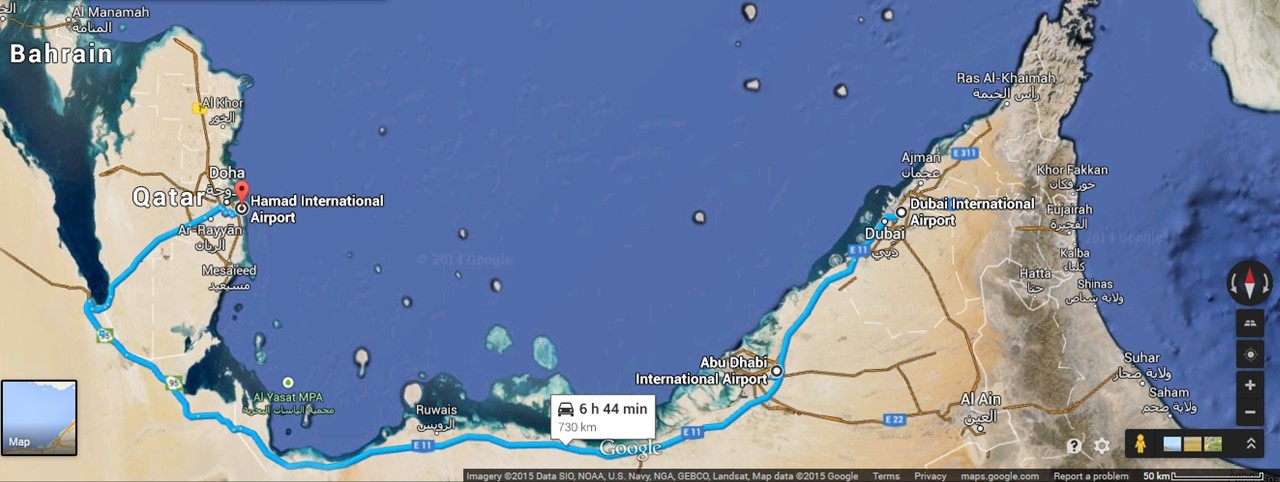 Appropriate units
A person stands on a weighing scale.

What is the most appropriate unit to use for the measurement?

Why did you choose this unit?
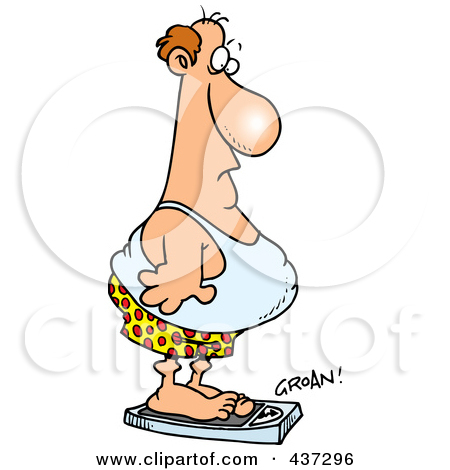 Appropriate units
The speed of a plane is measured

What is the most appropriate unit to use for the measurement?

Why did you choose this unit?
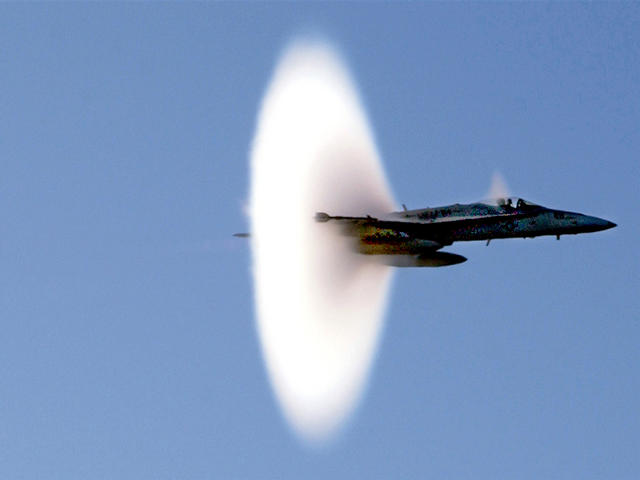 Appropriate units
The speed of a snail is measured

What is the most appropriate unit to use for the measurement?

Why did you choose this unit?
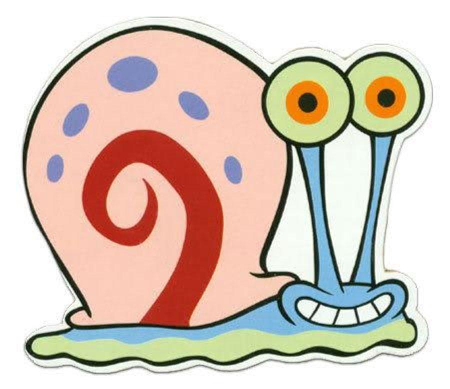 Appropriate units
The speed of an asteroid is measured

What is the most appropriate unit to use for the measurement?

Why did you choose this unit?
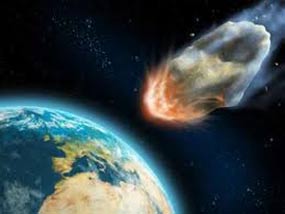 Unit game
Pair up
Person A says a physical quantity
Person B replies with a correct unit
Continue until person B gets the wrong unit
Record their winning streak (number of correct answers)
Swap roles and repeat

Highest winning streak wins after 5 minutes
Learning outcomes
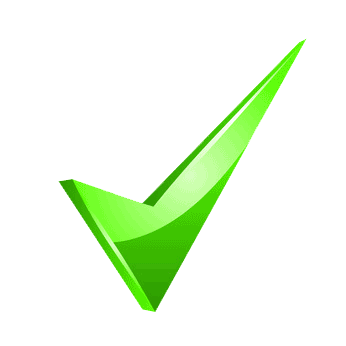 Level 4
 Recall ten different units

Level 5
 Give an example of quantities with more than one possible unit

Level 6
 Relate the choice of unit to the size of the number
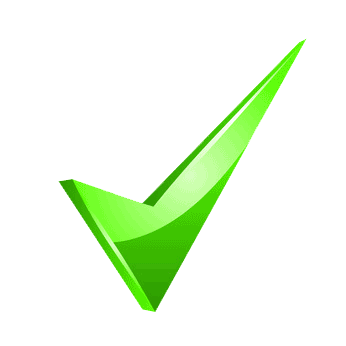 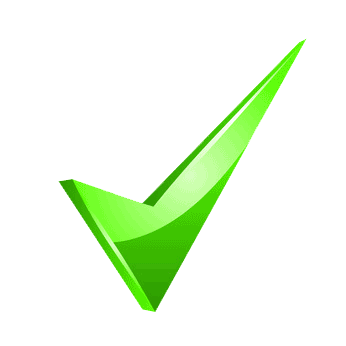